PORTFOLIO COMMITTEE ON AGRICULTURE, LAND REFORM AND RURAL DEVELOPMENT AGRICULTURAL PRODUCE AGENTS AMENDMENT BILL [B 6 – 2020]
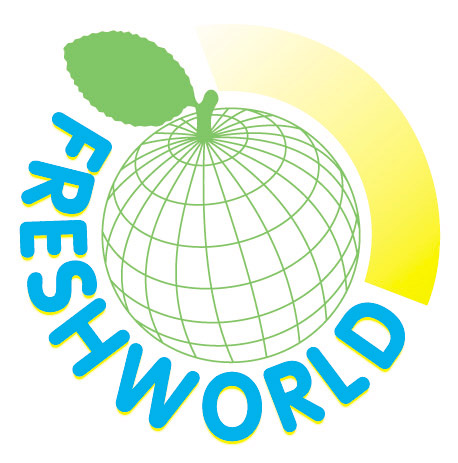 PRESENTATION BY ADOLF KIEVIET
ITEM								PAGE
Freshworld background 
Marketing and Selling 						p3
Market Distribution						p4
Support Functions						p5-6
Role of an Exporter							p7-8
Market Access that will be curtailed due to Proposed Bill			p9
Additional Costs that will be incurred due to Proposed Bill			p10
Additional Administrative Burden that the Proposed Bill will bring		p11
Recommendations							p12
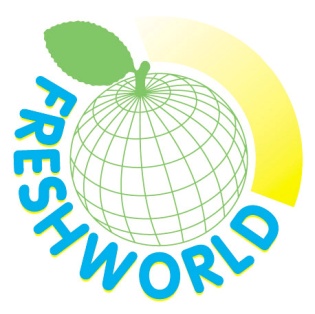 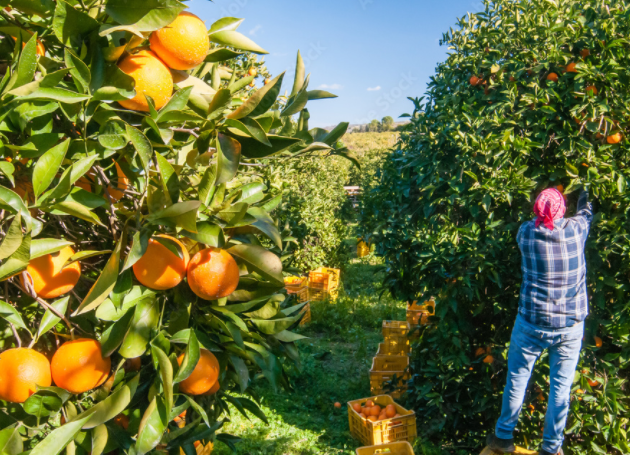 Freshworld have exported and sold fruit internationally for over 21 years.  
Our fruit sales team have a combined experience of 234 years in selling and marketing fruit for export.
We sell 29 types of Fresh Produce into 49 different countries across the globe.
An endless drive to maximize grower returns by our ‘Farmer First’ philosophy. We really have the success of the producer at heart.
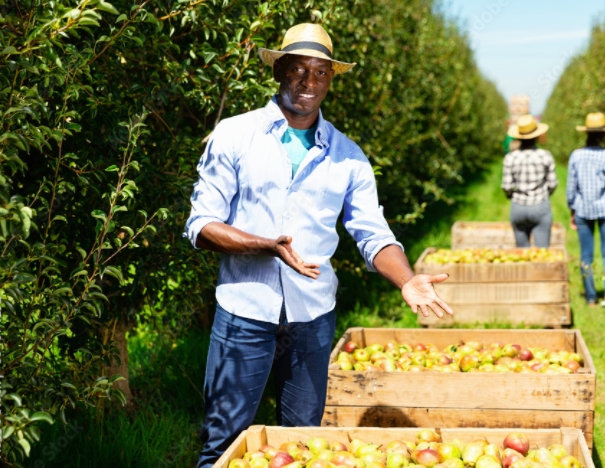 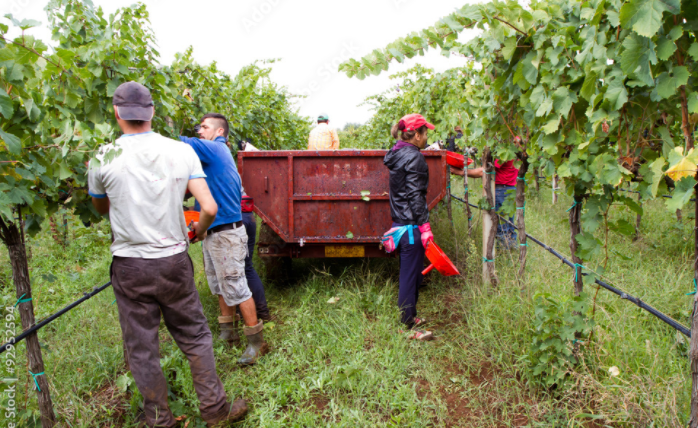 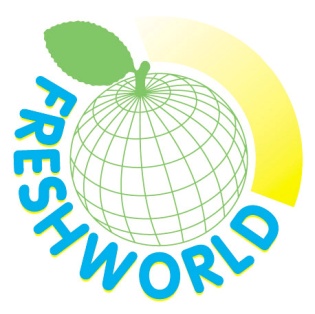 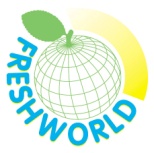 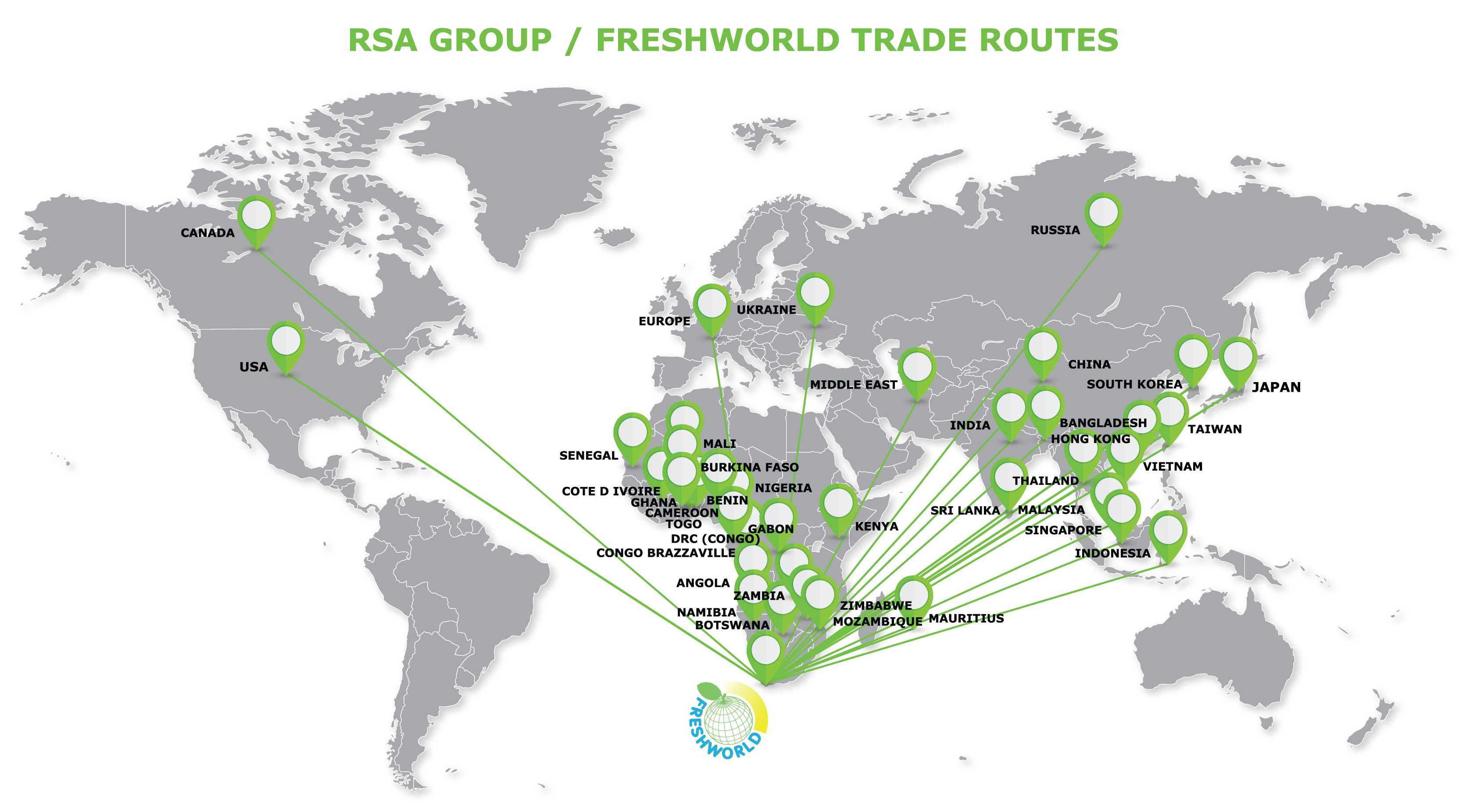 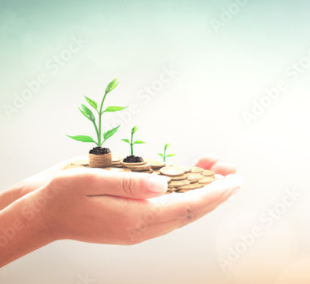 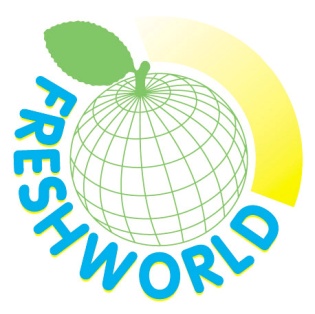 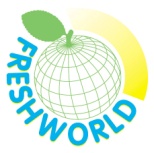 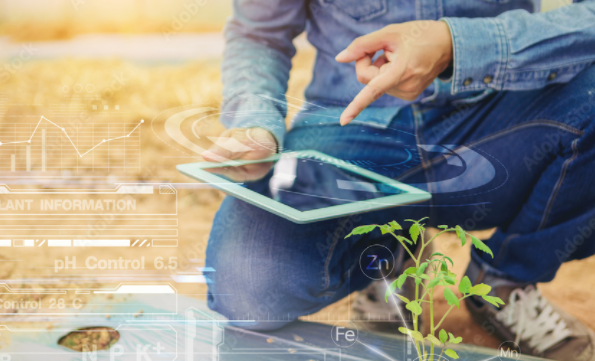 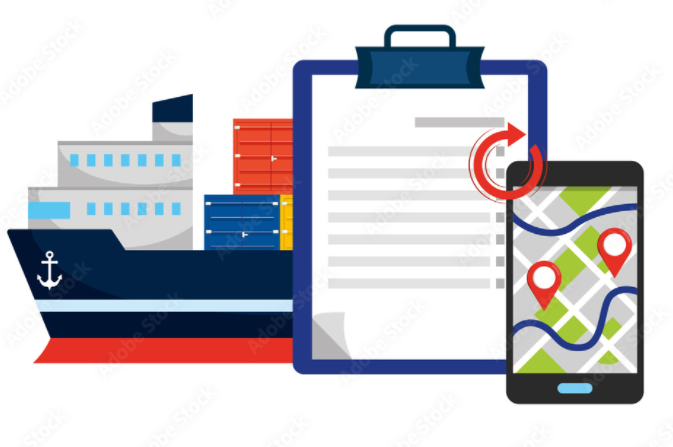 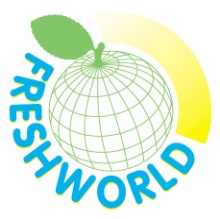 Increasing
conflicts
Technological development
Global
information
exchange
Consumer
Production
Buyer
Logistics
Climate
and
environmental
change
Export is complex and dynamic
Social
and
political
development
Sales
Compliance
Social responsibility
Marketing
Incoterm
Differentiation
of
customer needs
Disruption of the
value chain
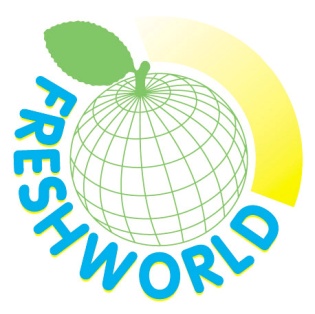 INTERCONNECTEDNESS
LINKING PRODUCER AND CONSUMER
LINKING PRODUCER AND CONSUMER
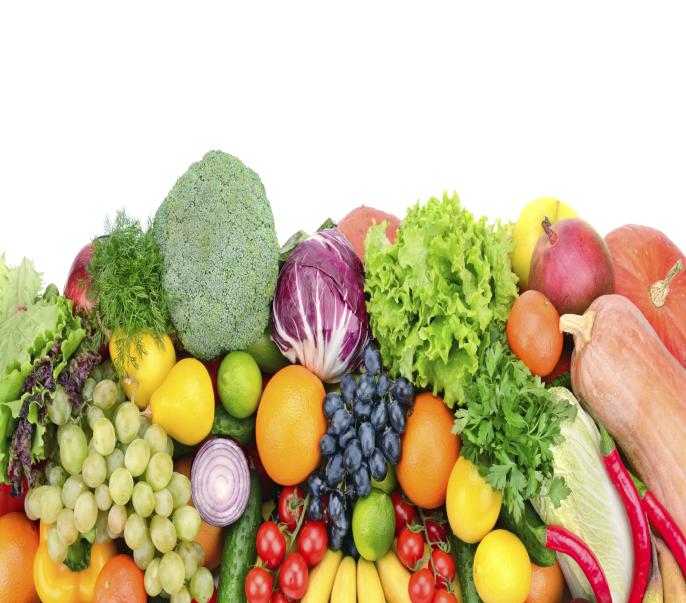 Marketing info
C
O
N
S
U
M
E
R
P
R
O
D
U
C
T
Farmgate Price
Consignment
Fixed Price
MGP
Other
C
U
S
T
O
M
E
R
Payment Terms
Transaction Type
(EXW, FOB, CIF)
Type of Customer
(Retail, Wholesale, import agent)
Transit time
Compliance
P
R
O
D
U
C
E
R
EXPORTER
Price discovery
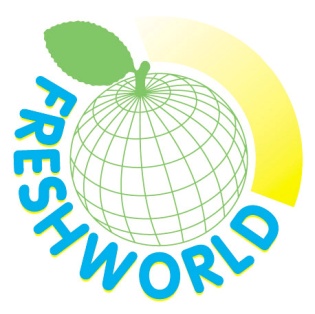 Additional Trust Accounts – Per grower, per foreign currency
Additional Requirements on registering of Directors (background checks, police clearance etc.). This may prohibit Non-Executive directors to participate in the Fresh Produce Export industry.
Additional costly examinations per company
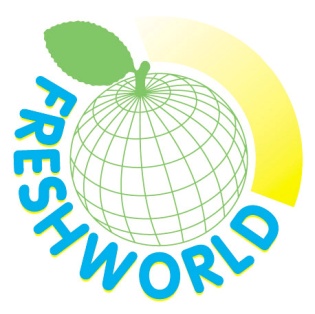 Requirements of Marine Insurance will add additional transaction cost of at least 1%. This will make us as a country less competitive in the Global Market. Here we already compete with countries that have Free Trade Agreements in place.
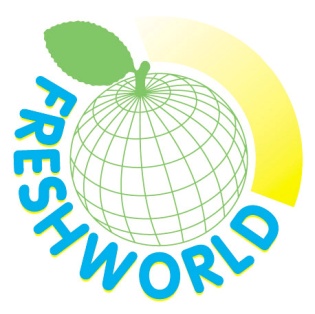 The proposed Fidelity fund contribution will place another burden on exporters. Currently, South African exports are not subsidised by government. In fact, most of the trade shows and export  related marketing activities are self-funded by voluntary organisations like the FPEF.
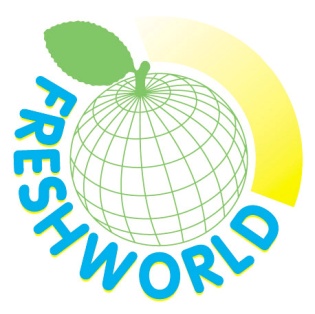 Review the current definition of Agent as the current definition is NOT representative of the Fresh Produce Export environment.
Rely on current structures already in place (FPEF, FruitSA etc.) to self-regulate and provide guidance to government on matters relating to Export of Fresh Produce.
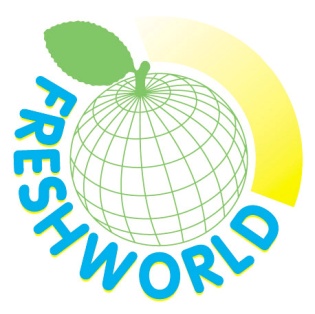